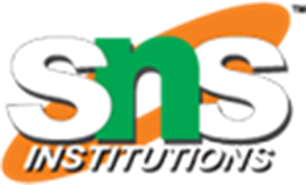 ARITHMETIC PROGRESSIONS
15/05/2020
SNS ACADEMY
1
Definition: Sequence with common 			           		          difference 
Example:  2, 5, 8, … is an A.P with 				        		  common difference 3
General form: a, a+d, a+2d, …, a+(n – 1) d
 nth term   : a+(n -1 ) d
15.05.2020
2 / 3
SNS ACADEMY
SUM OF N TERMS OF AN A.P:
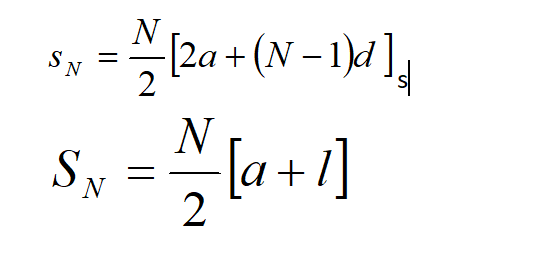 3 /3
17.06.2020
SNS ACADEMY